Дистанційна робота гуртка «Основи інформаційних технологій»
КПНЗ «РайСЮН» 
Покровської райради
на базі Сонцівського НВК
Керівник: Дроздова Н.О.
Робота гуртка здійснюється за допомогою середовища Google classroom
Зовнішній вигляд сторінки
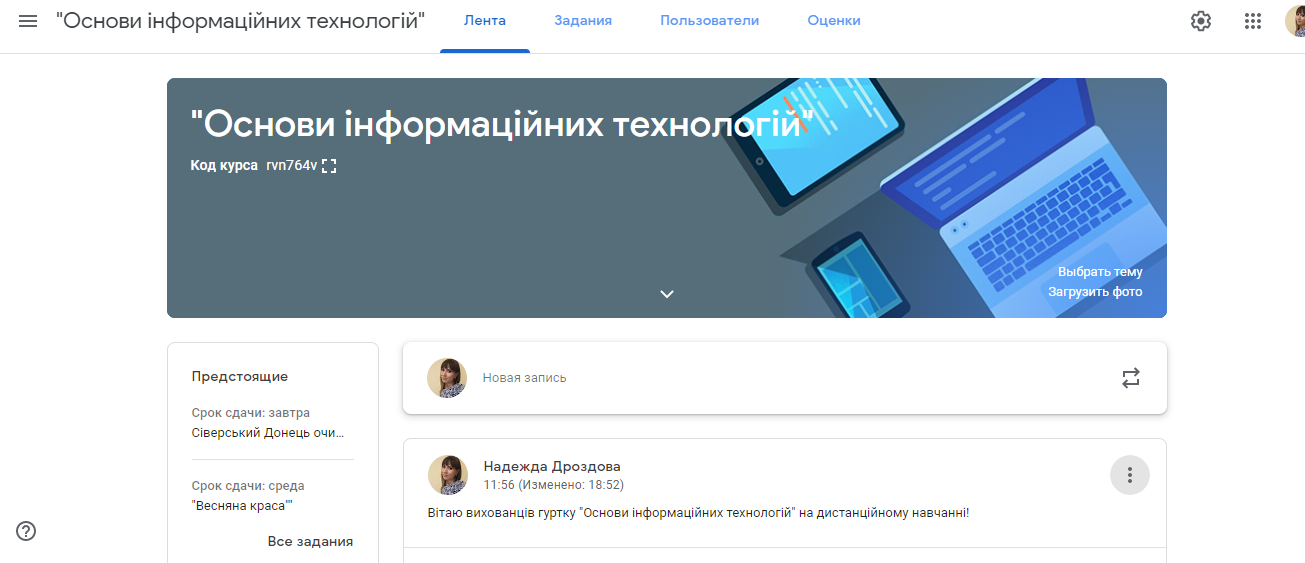 В лівій частині екрану розташовані теми виховних заходів, а також теми вивчення матеріалу за планом
В розділу «Задания» - знаходиться матеріал для вивчення учнями за програмою а також опитувальники та тести, для контролю перевірки знань
Усі заходи розписані по датах і вихованці бачать строки, до яких потрібно надіслати матеріал для конкурсу або для перевірки знань
У стрічці або під матеріалом/конкурсом/завданням вихованці активно приймають участь у коментарях
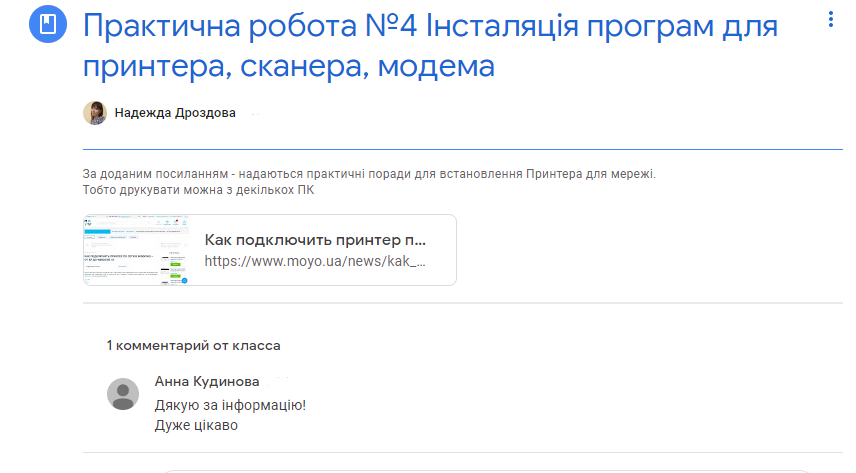 Для перевірки знань вихованців – застосовується опитувальник або тести. Діти вивчають матеріал дистанційно і надсилають відповіді.